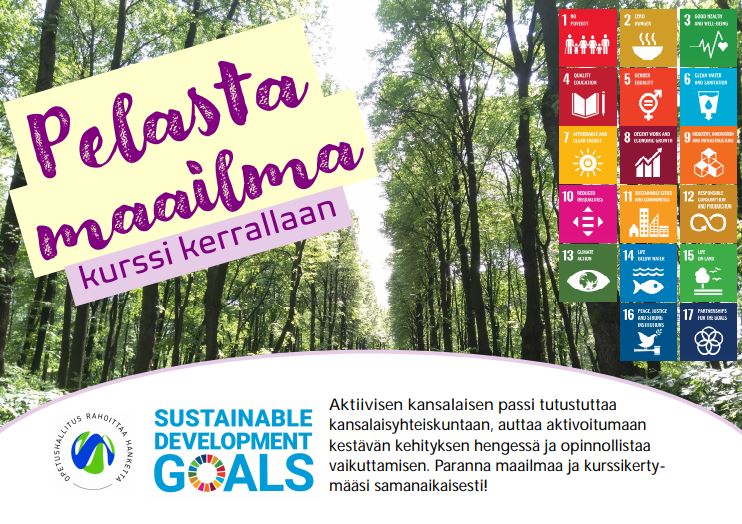 Aktiivisen kansalaisen passi
Tavoitteet:
Palkita opiskelijoita 
aktiivisuudesta
 koulussa ja koulun ulkopuolella
Toiminta
Valitse jokin aihe, jota haluat työstää yksin 
tai yhdessä jonkun kanssa

Esim. vapaaehtoistyötä tai järjestötoimintaa tai koulutyötä

Esittele suunnitelmasi jollekin opettajalle 
(tai Tapio Uusitalolle)
 
Toteuta suunnitelmasi ja tee siitä raportti

28 tunnin työstä saa kurssin
Aktiivisuutta monella eri tavalla
Tee projekti jonkin oppiaineen kurssille vaikka ilmastonmuutoksesta tai tasa-arvosta
Toteuta tempaus ohjaamallesi ryhmälle 
esim. lajittelusta
Ulkoiluta vanhuksia tai hoida lapsia
Järjestä tapahtumia
Järjestä valokuva-näyttely
Kirjoita blogia tai juttu sanomalehteen
Tee musiikkia, näytelmiä, tanssia
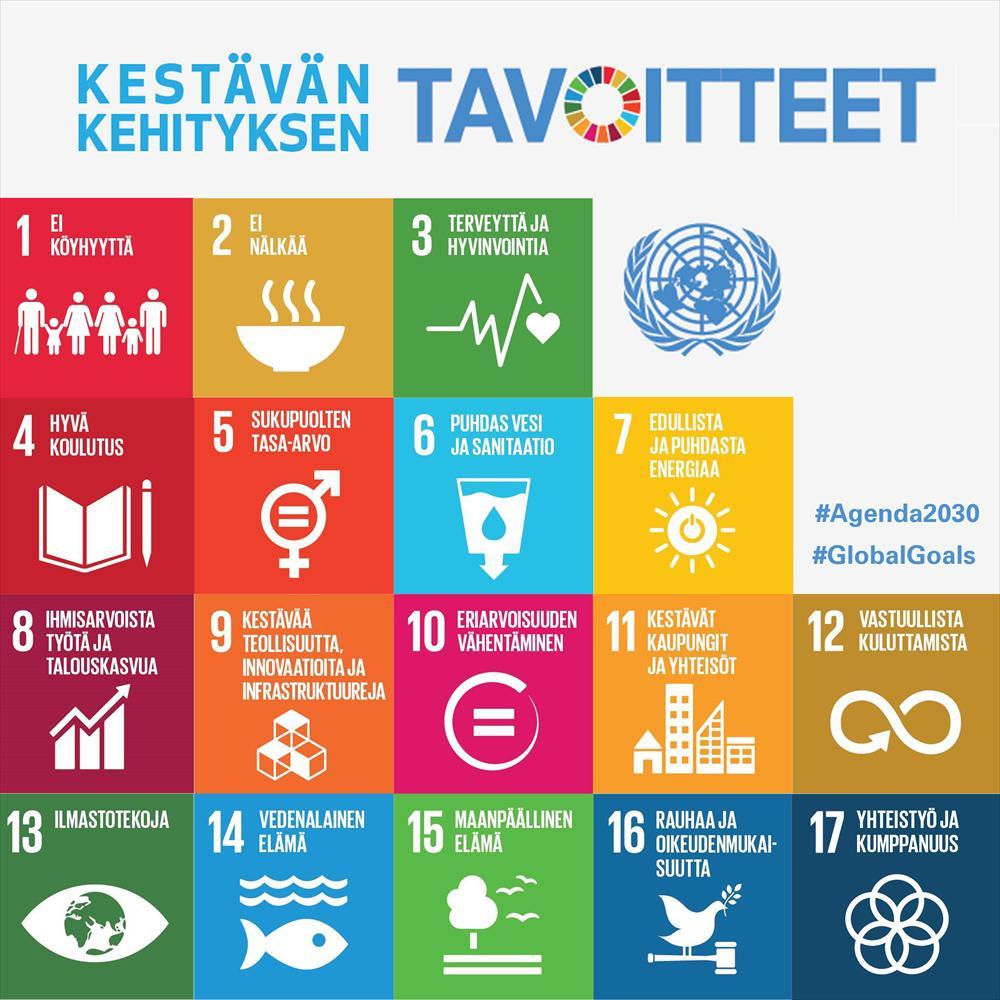 Liitä työsi 
johonkin näistä 
aihepiireistä
Tervetuloa kuuntelemaan lisää 
ja 
kertomaan omia ajatuksiasi

Ke 8.2. klo 14.30 luokkaan 206